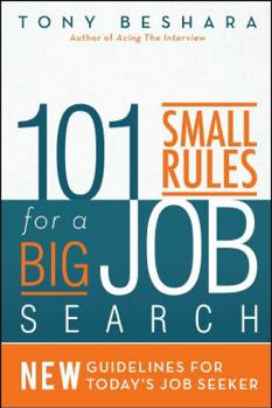 BECKY SCHEELER
Executive Vice President
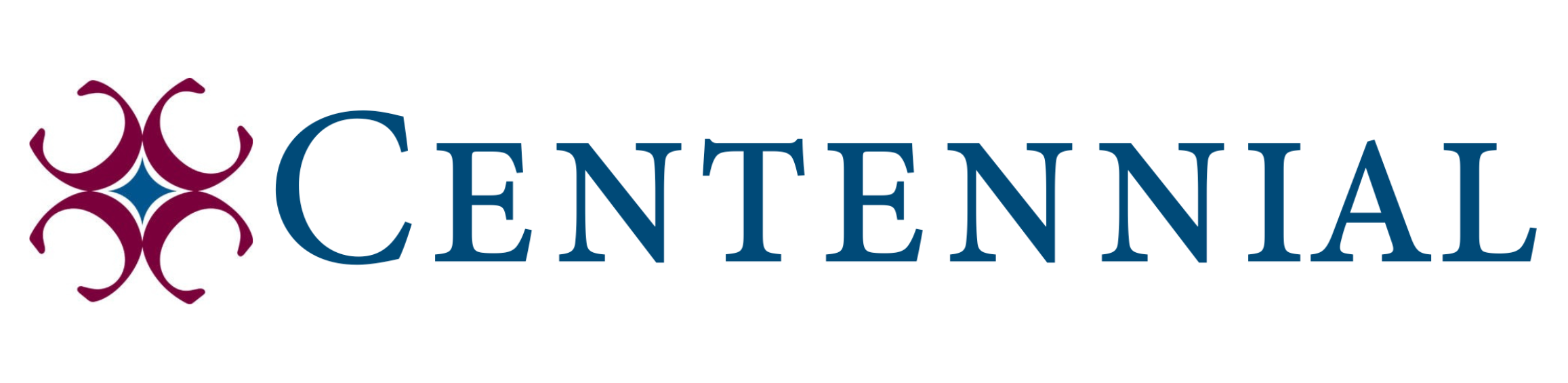 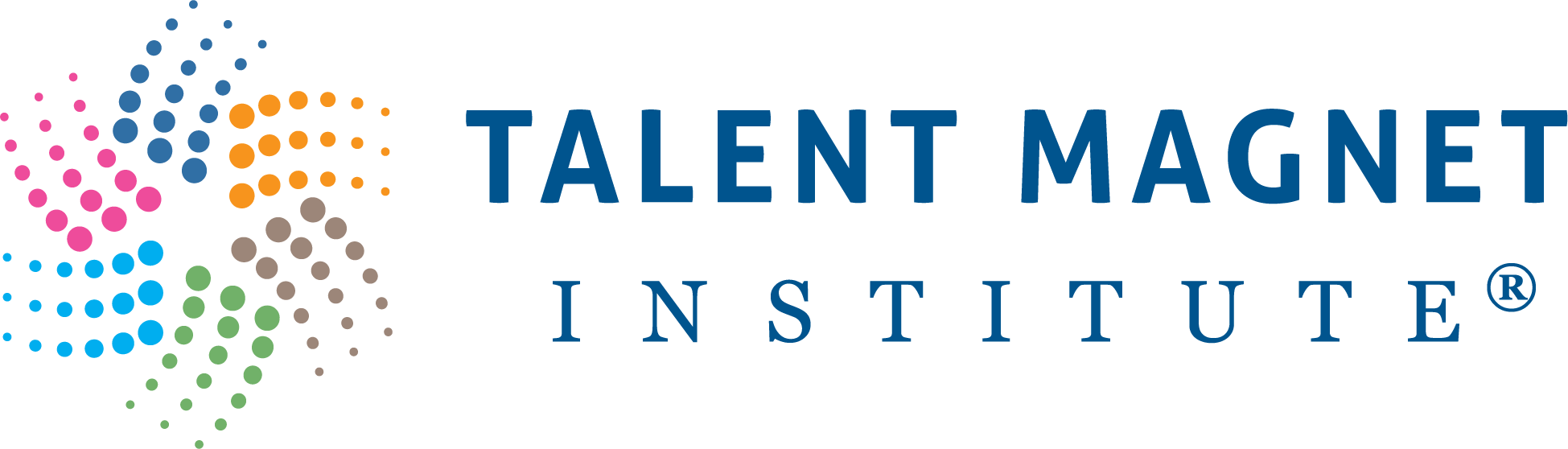 AGENDA
101 Small Rules Discussion

Rules for Preparation
Rules for Getting an Interview
Rules for the Initial Interview
Rules for Follow up Interview
Rules for Getting the Offer

Wrap-up and Questions
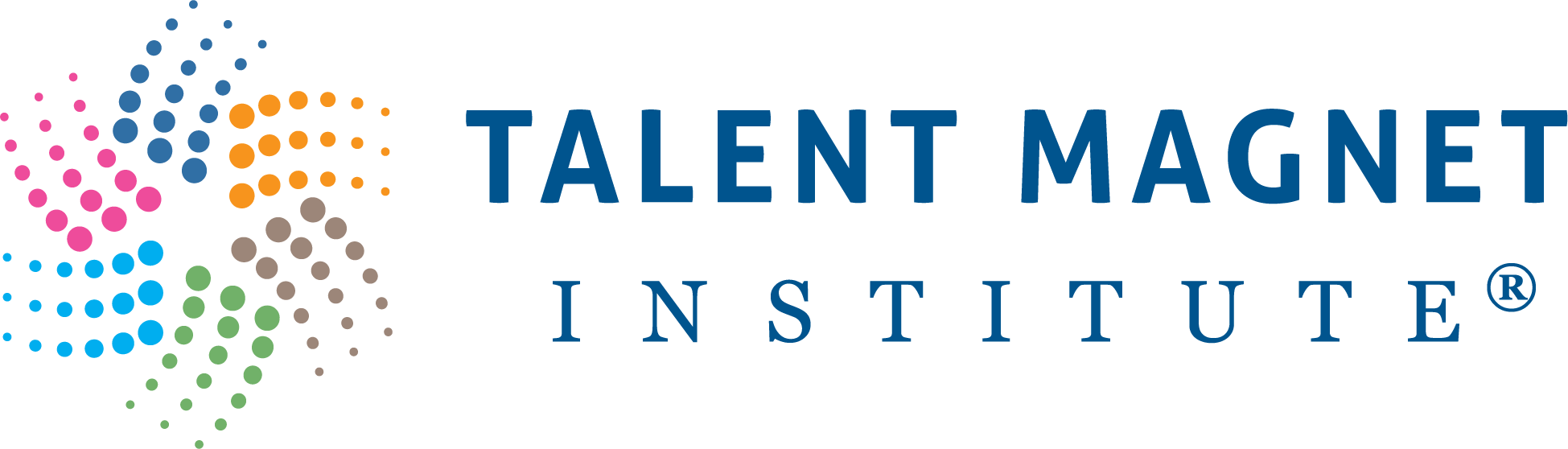 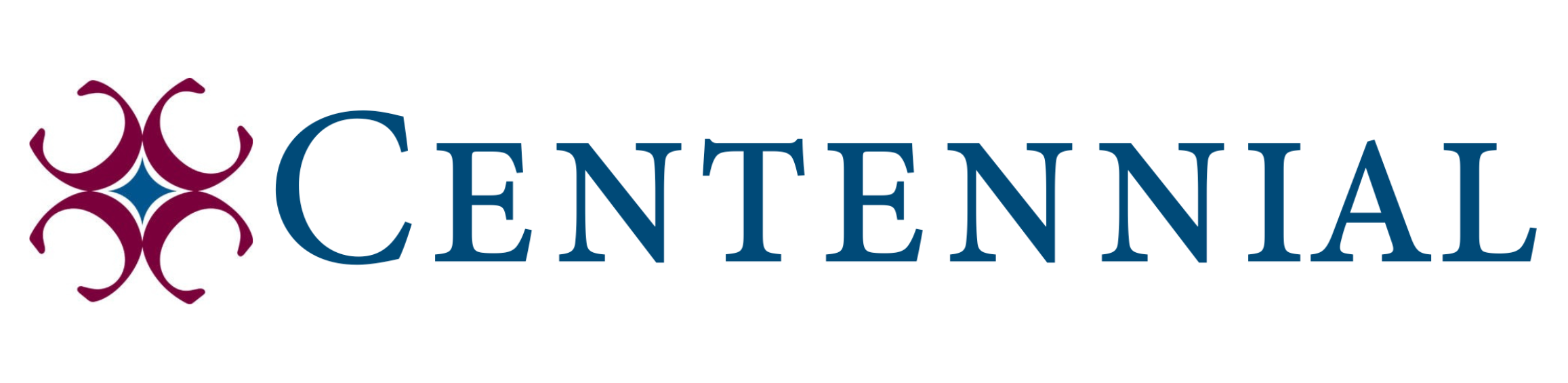 Rules for Preparation
People are a pain and they are annoying. They don’t care about you. 
Take massive action. Hope is not a strategy. Action conquers fear. 
Don’t quit your job
Start now
Get grit
Fix your emails to get attention 
Fix your voicemails to get attention
Manage the process and you won’t have to worry about the results.
Quit whining and get over it. Life isn’t fair.
Practice calming the spirit
Develop rituals and routines 
Set goals daily and weekly
Practice affirmation daily 
The job market is getting better (only if you think so).
The job market is getting worse (only if you think so).
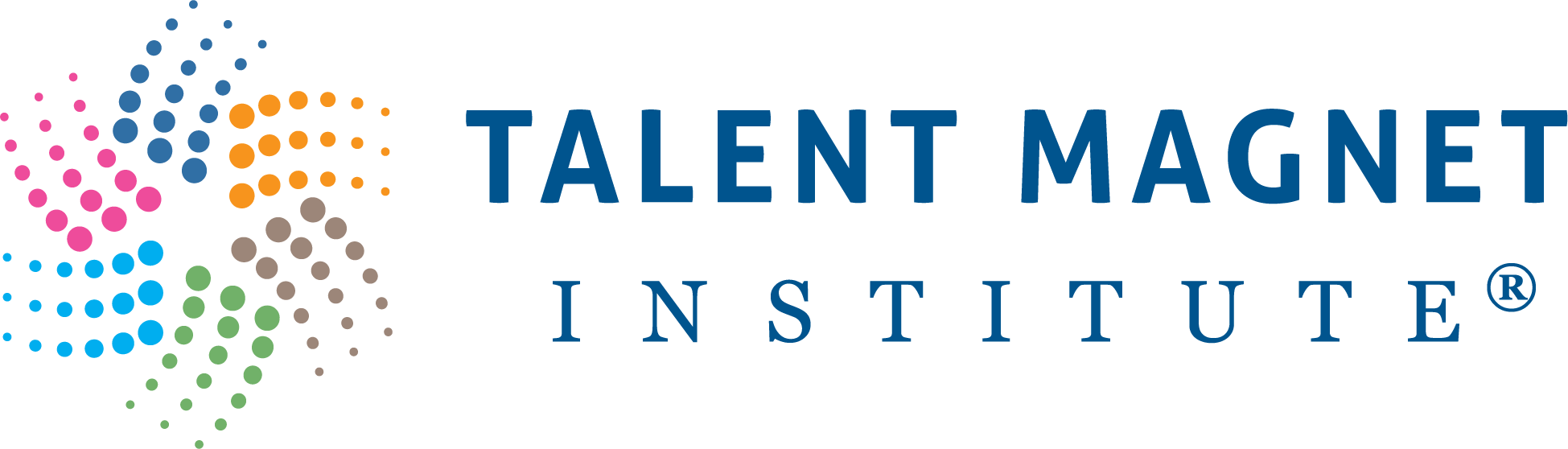 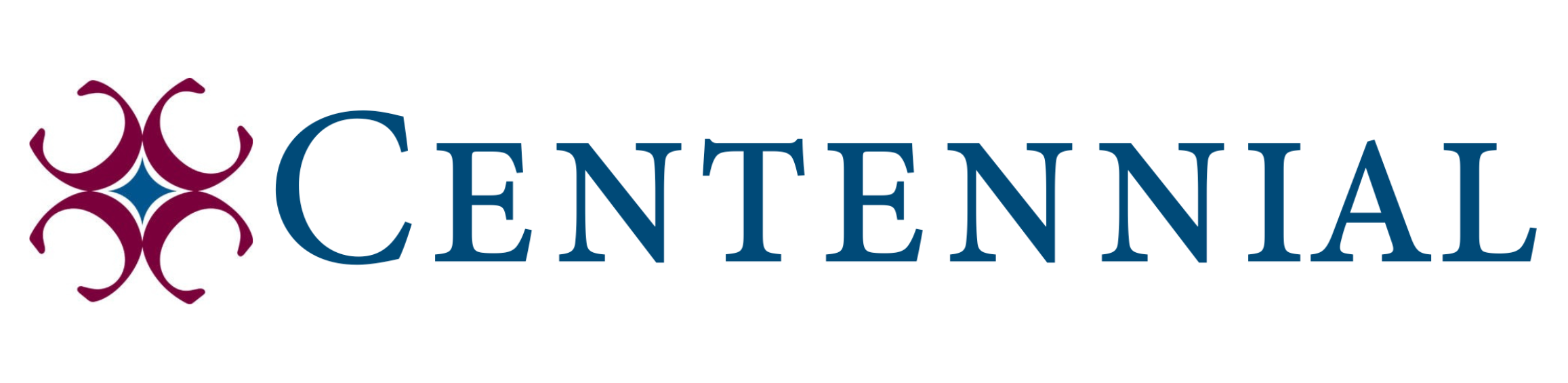 Rules for Getting an Interview
Next to getting a job offer, getting an interview and performing well on an interview are the most important things you can do
Everyone knows 200 people. 60% of jobs are found through personal connections
Social media is your friend
Top 10 mistakes people make using LinkedIn 
Social media is your enemy
You don’t have anything until you have an offer
If you are employed keep your job search confidential
Have no expectations about outcomes
Know the odds of getting a job by applying to an online posting
Keep your resume simple and to the point
Forget objectives and professional summaries
Don’t waste your time with cover letters
Be very specific and quantify what you have done
Don’t lie
Avoid time wasters
Call before sending your resume
Don’t rely on support groups
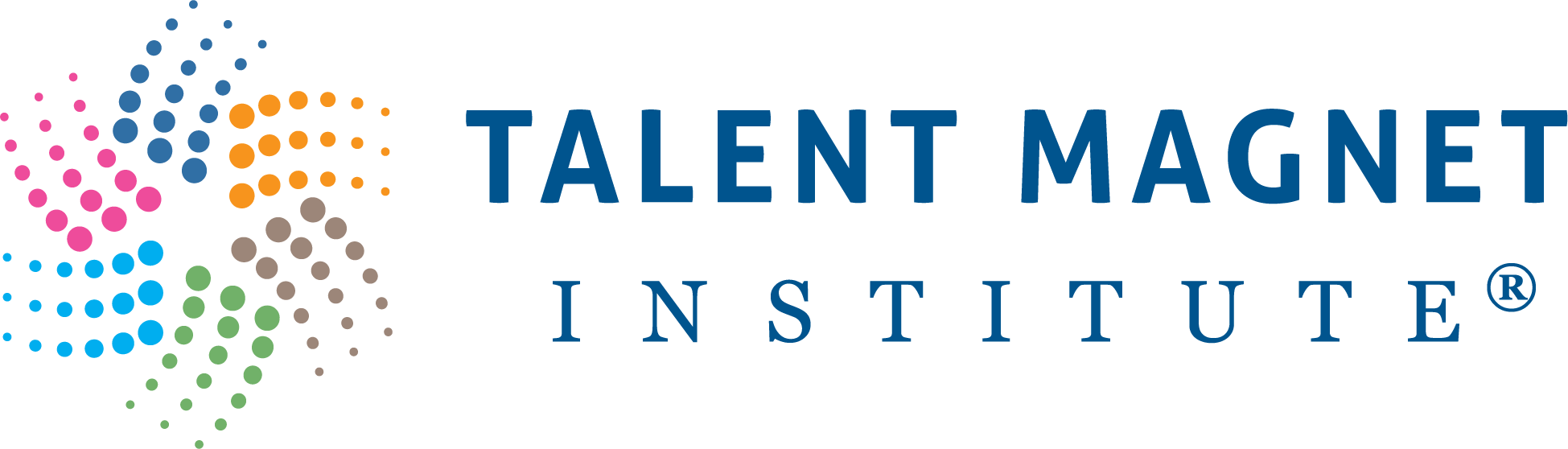 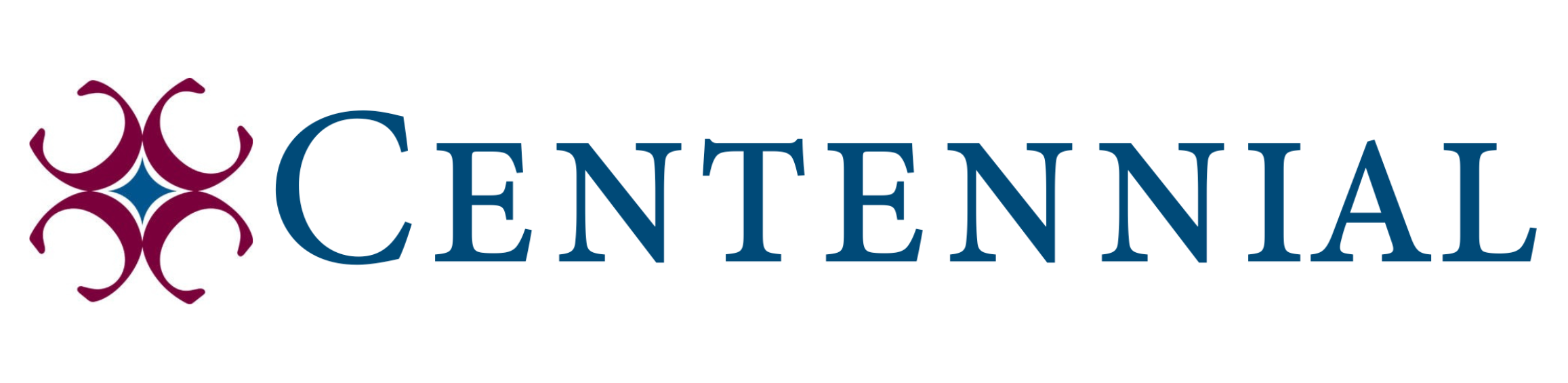 Rules for the Initial Interview
Be ready for hitting the 90-120 day wall
The laws of body language
Focus on what you can control and not on what you can not control 
Don’t take it personally
Never burn your bridges 
How to come in second, third and even forth and still be a viable candidate
Be in it to win it
Admit the mistakes you have made …..and here is what I have learned. 
Practice guided imagery
Mind your manners
Practice flawless interviewing 
Respect the telephone interview 
Sell to a stranger 
Sell features, advantages and benefits
Know the ratio of interviews to job offers
Don’t rely on what you hear. Rely on people’s actions. 
Know the personalities you are interviewing with 
The 4 most important questions you can ask in an interview 
The essence of the last question
Check you interview hygiene
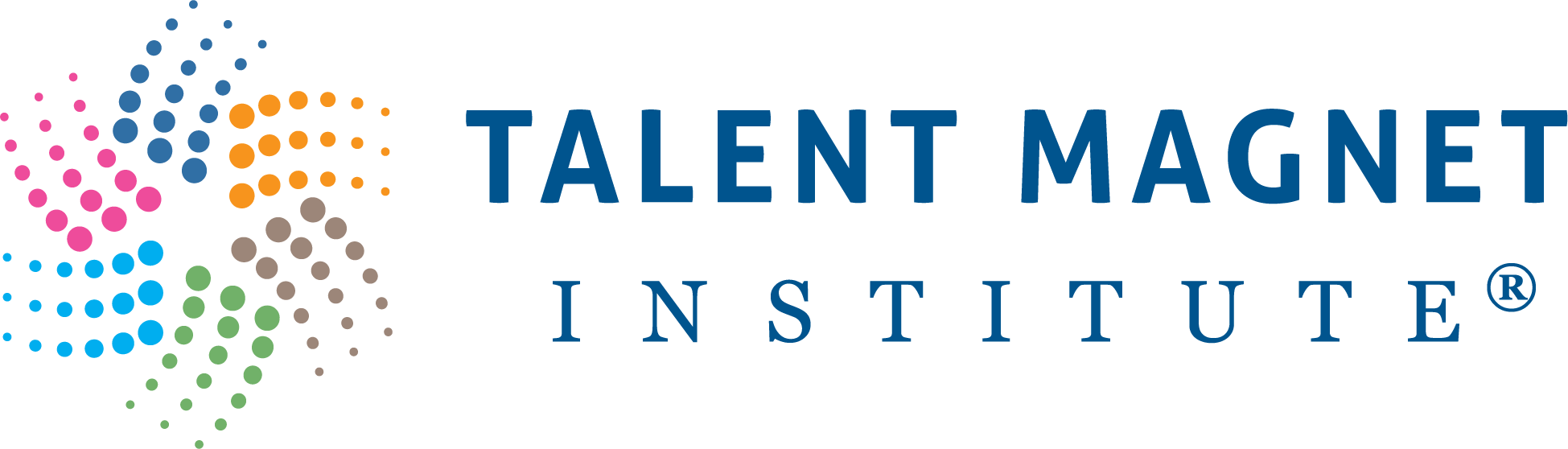 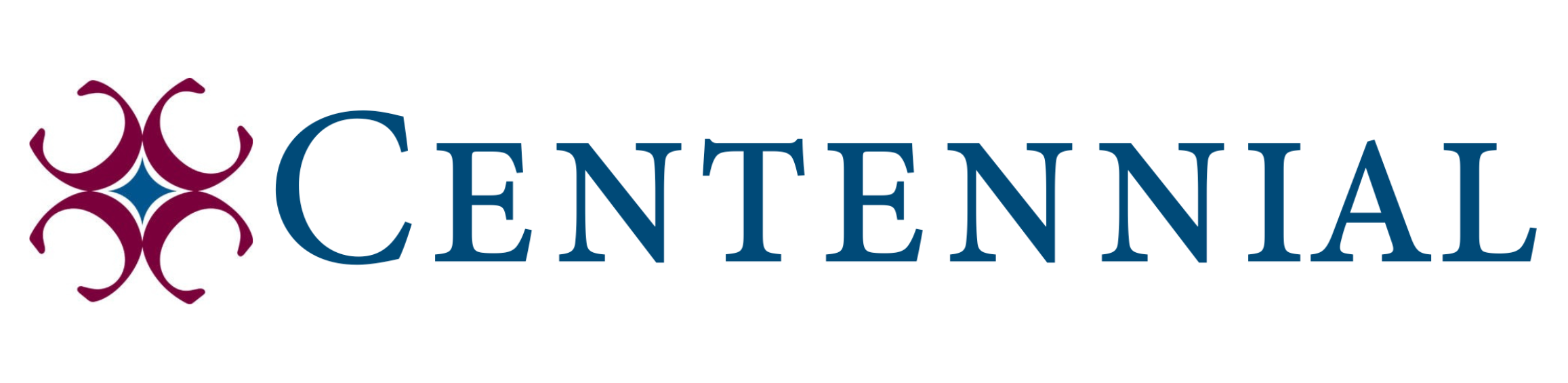 Rules for the Follow-Up Interview
Rule for the follow up email and phone call
Major rule for the follow up interview 
Strategies for group interviews 
Stories sell 
Numbers tell
Can you do the job….20% of hiring decision
Do we like you….40% of hiring decision
Are you a risk…..30% of the hiring decision
Can we work the money out…..10%
Advice from others and how to deal with it 
Perform well on video conference interviews 
Practice smiling and being likable 	
Time kills deals  
When you get rejected
Being able to do the job and being able to get it are two different things
Background checks
What do you do if you have a background problem. 
Have courage… .the power of being rejected
No is the second-best answer you can get 
Short emails and to the point 
Take responsibility for the process and the outcome 
Never bad mouth your previous employer. Never bad mouth anybody
Shake the dust off your feet when they hide behind emails.
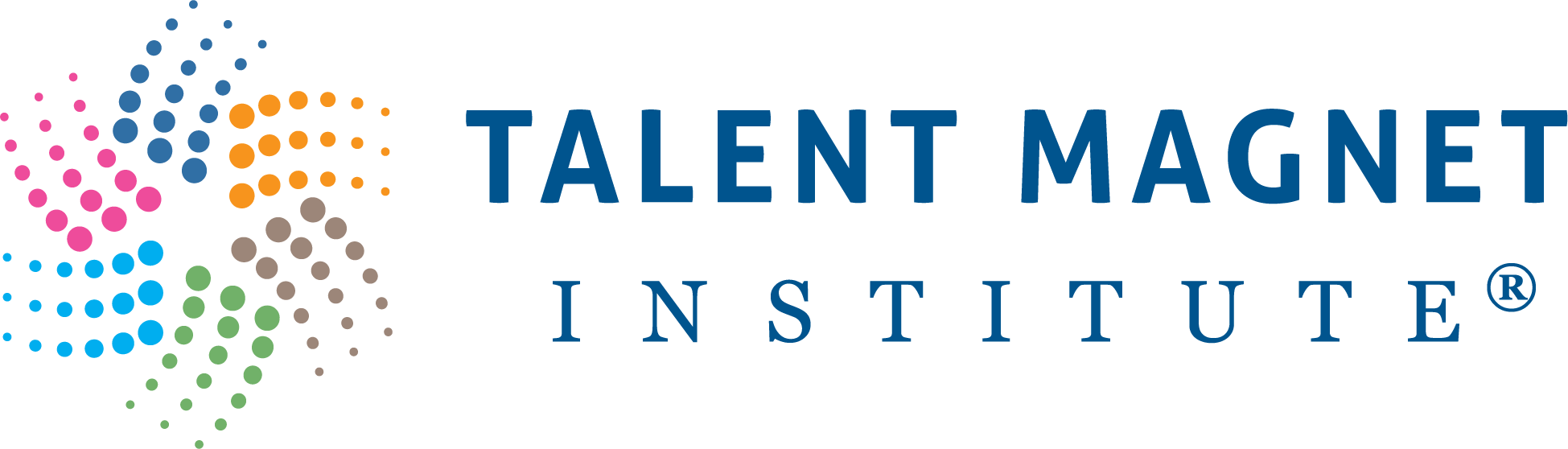 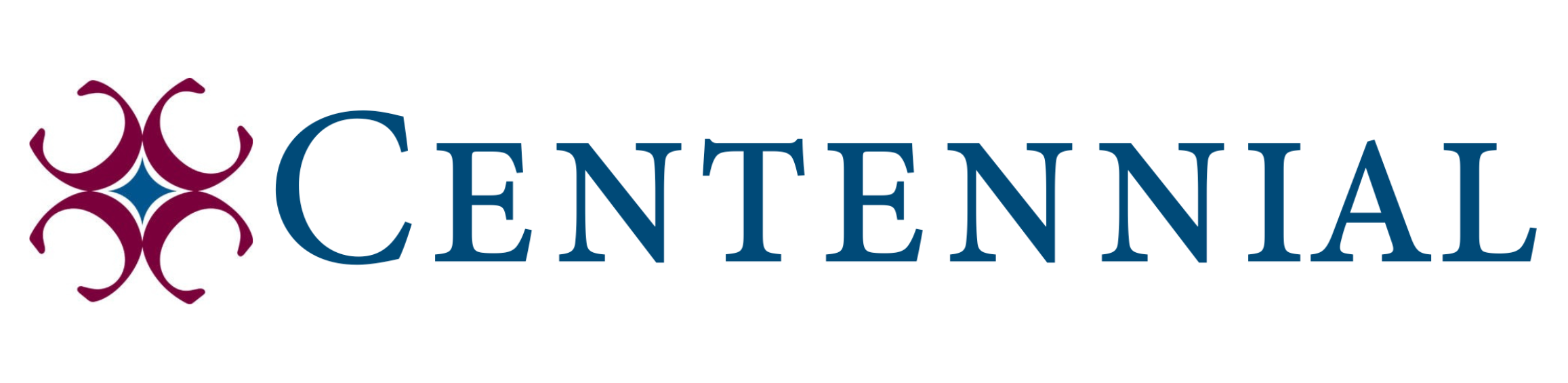 Rules for Getting the Offer
Don’t be afraid of paranoia 
The law of inattentional blindness 
Don’t be afraid of paranoia 
Dealing with illegal questions 
Changing careers 
Resign the right way….gracefully 
Starting a new job 
How to love your job
Getting an offer you might take 
Getting an offer you want
Negotiating with purpose 
Is the job within 70% of your ideal 
Avoid mangled metaphones and misapplied analogies 
“Stop gap jobs” gigs, parttime, full time
Counteroffer disaster
Looking for a job remotely …”but I am willing to relocate”. 
References 
The law of inattentional blindness
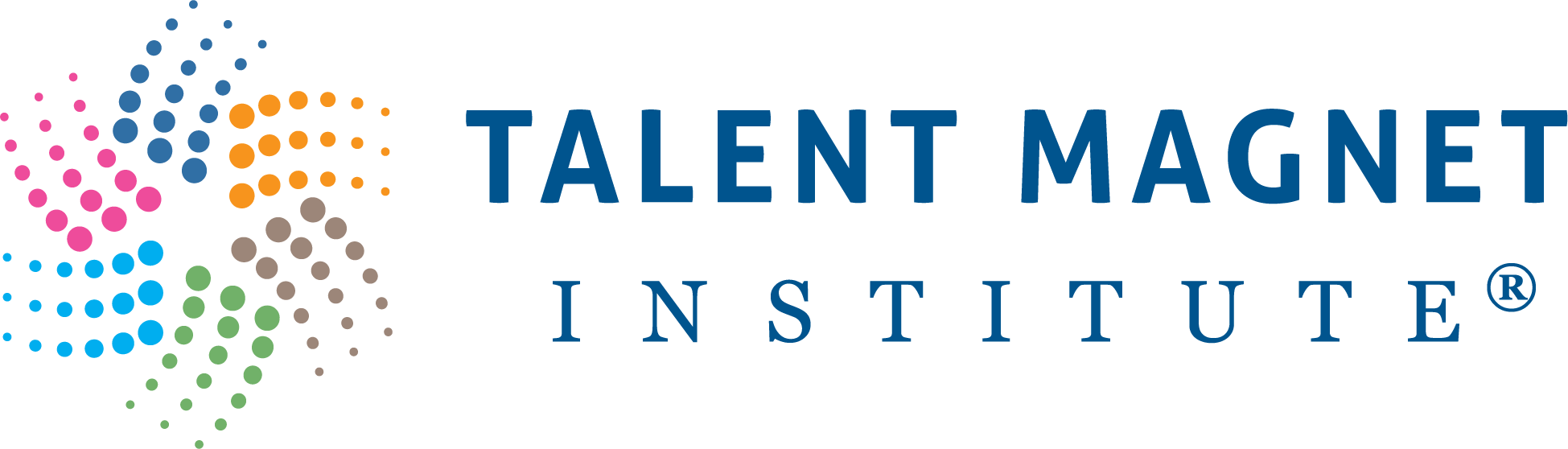 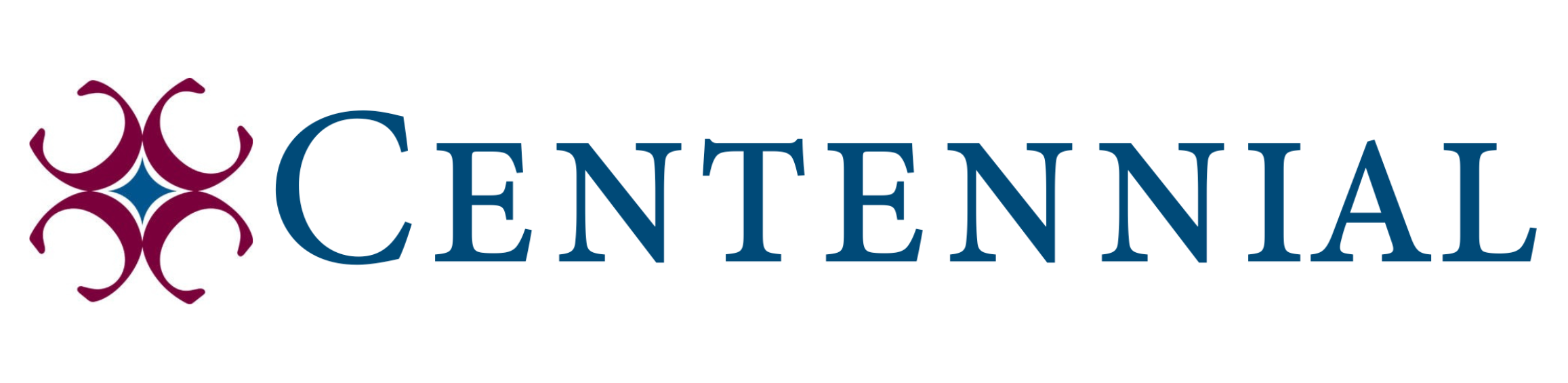 WRAP-UP
and
QUESTIONS
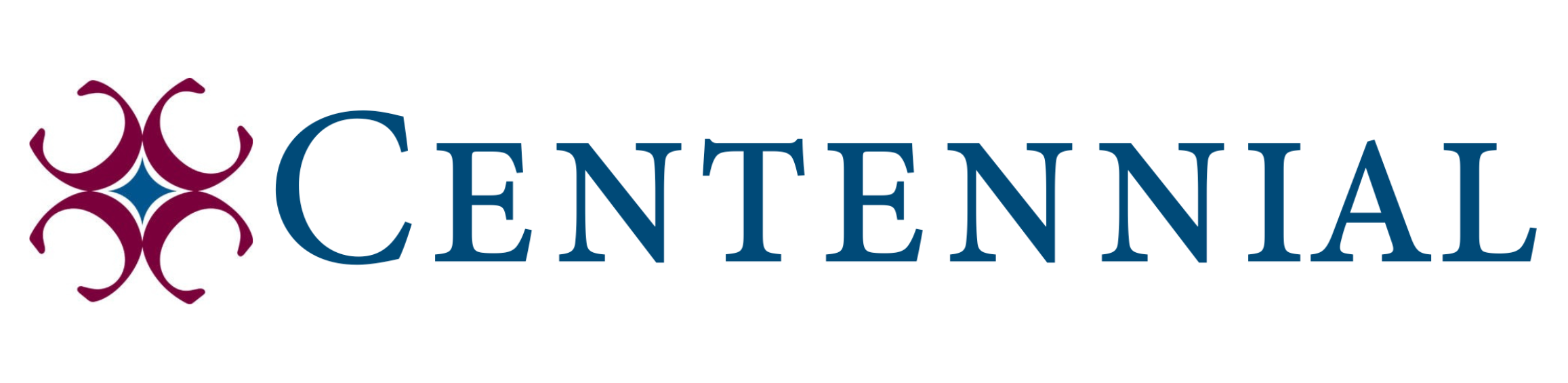 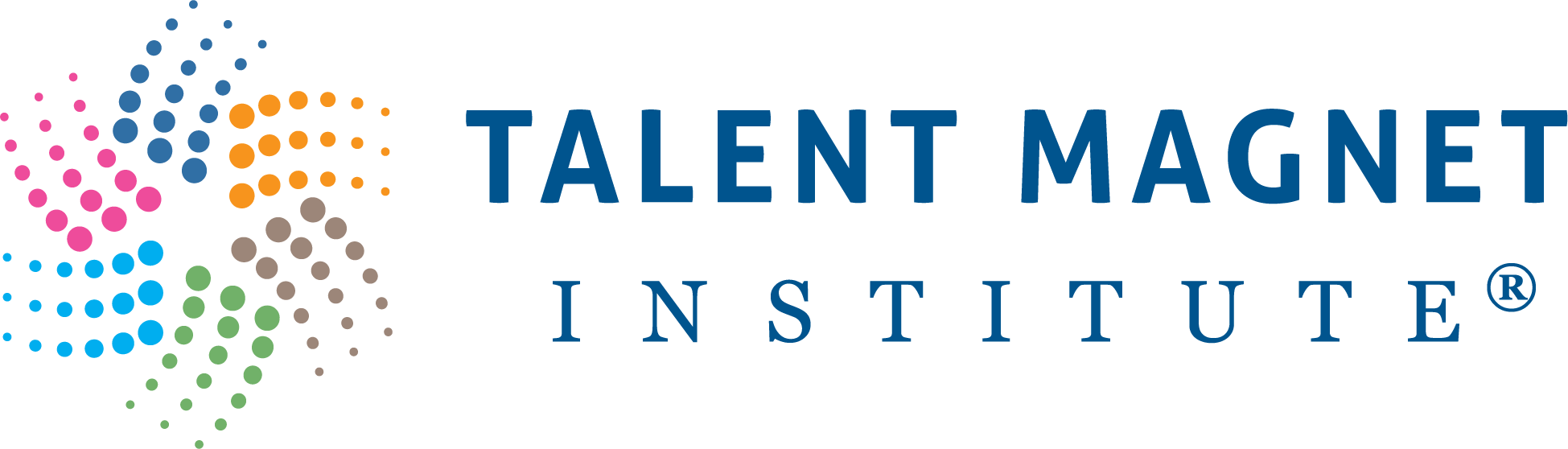 www.centennialinc.com
www.talentmagnet.com